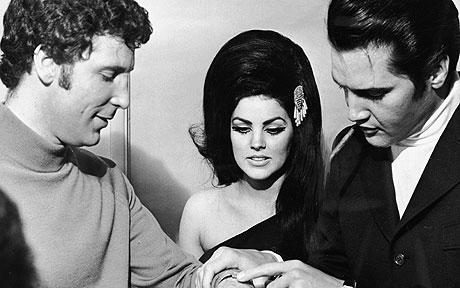 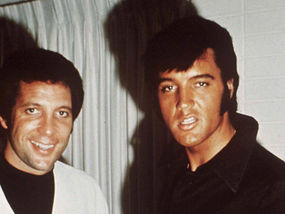 Story of a friendship: Elvis Presley and Tom JonesAPPI conference, Aveiro 2018
Anita Jokić, prof.
Prva riječka hrvatska gimnazija, Rijeka
Class project, 4 lessons
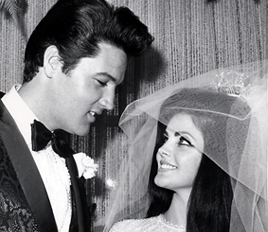 Lesson  1: 
listening to song clips, guess the titles and artists
think of your best friend, write down a song title
discussion, what do you know about them
‘’old school Internet’’ (one student from each group is searching)
Class project, 4 lessons
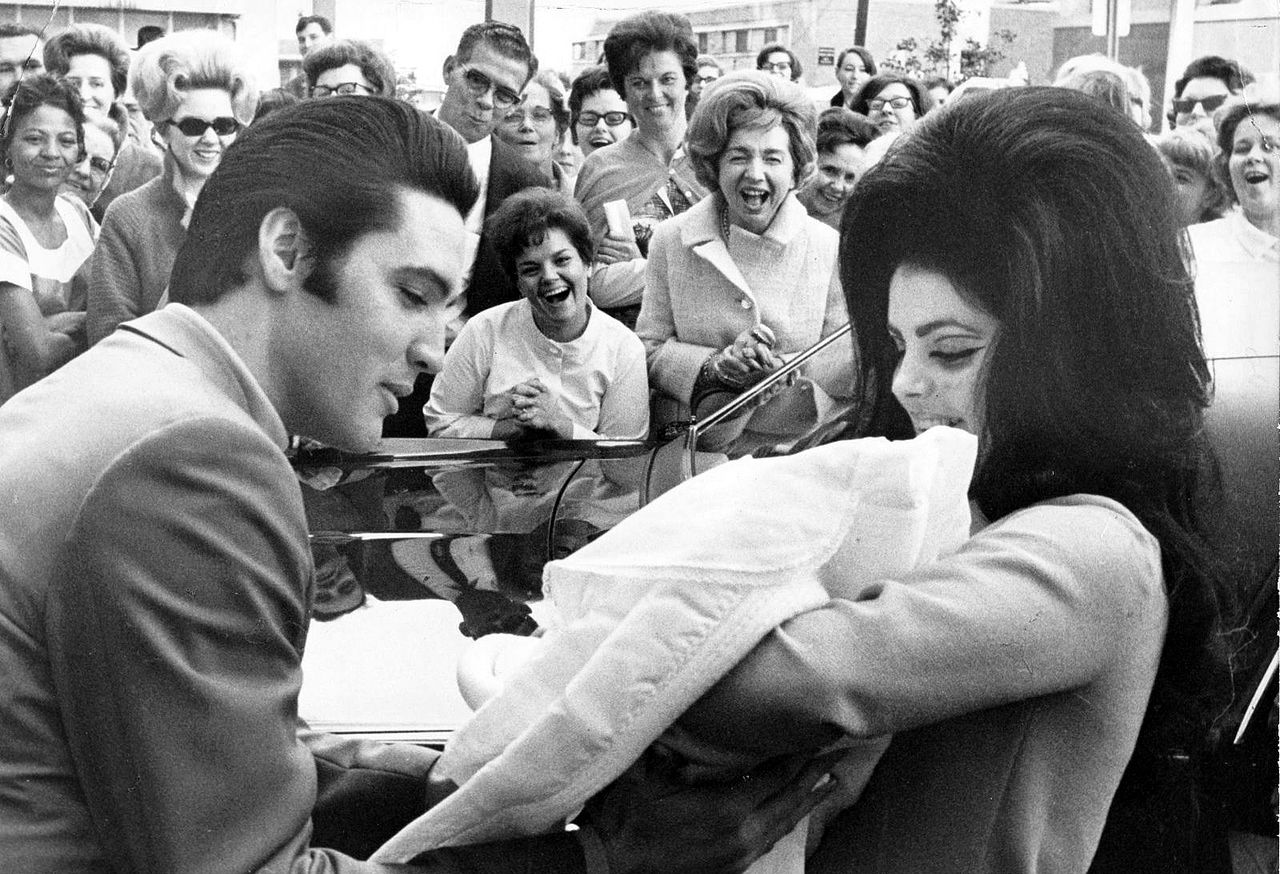 Lesson  2: 
go through the information found on ‘old school internet’’
add extra information
discussion, what more do you know about them?
what is important for frienship?
what could Tom and Elvis have in common?
video clip: Tom & The Voice, Tom talks about meeting Elvis
Class project, 4 lessons
Lesson  3: 
Acting: How the Legends Met
Humour
Elvis talks about Tom and Tom talks about Elvis
Great songs for discussions: 
In the Ghetto (poverty, chances for success)
Delilah (love, cheating)
Suspicious Minds (love, trust and cheating)
She’s a Lady (feminism, male vs. Female)
Always on my Mind (love, forgiveness)
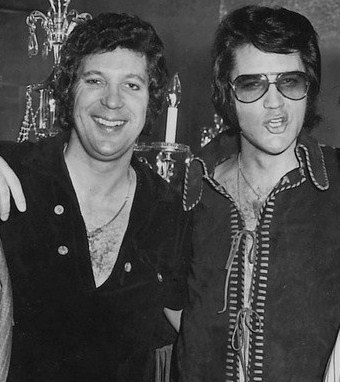 In the ghetto
Then one night in desperationA young man breaks awayHe buys a gun, steals a carTries to run, but he don't get farAnd his mama cries
As a crowd gathers 'round an angry young manFace down on the street with a gun in his handIn the ghetto (in the ghetto)
Delilah
I could see that girl was no good for meBut I was lost like a slave that no man could freeAt break of day when that man drove away, I was waitingI cross the street to her house and she opened the doorShe stood there laughingI felt the knife in my hand and she laughed no moreMy, my, my DelilahWhy, why, why Delilah
Suspicious minds
We can't go on togetherWith suspicious minds (suspicious minds)And we can't build our dreamsOn suspicious minds
So, if an old friend I knowStops by to say helloWould I still see suspicion in your eyes?
She’s a lady
Well, she's all you'd ever wantShe's the kind I like to flaunt and take to dinnerBut she always knows her placeShe's got style, she's got grace, she's a winnerShe's a lady
Always on my mind
Maybe I didn't treat youQuite as good as I should haveMaybe I didn't love youQuite as often as I could haveLittle things I should have said and doneI just never took the time
       You were always on my mind
Tell me, tell me that your sweet love hasn't diedGive me, give me one more chanceTo keep you satisfied, satisfied
Canva
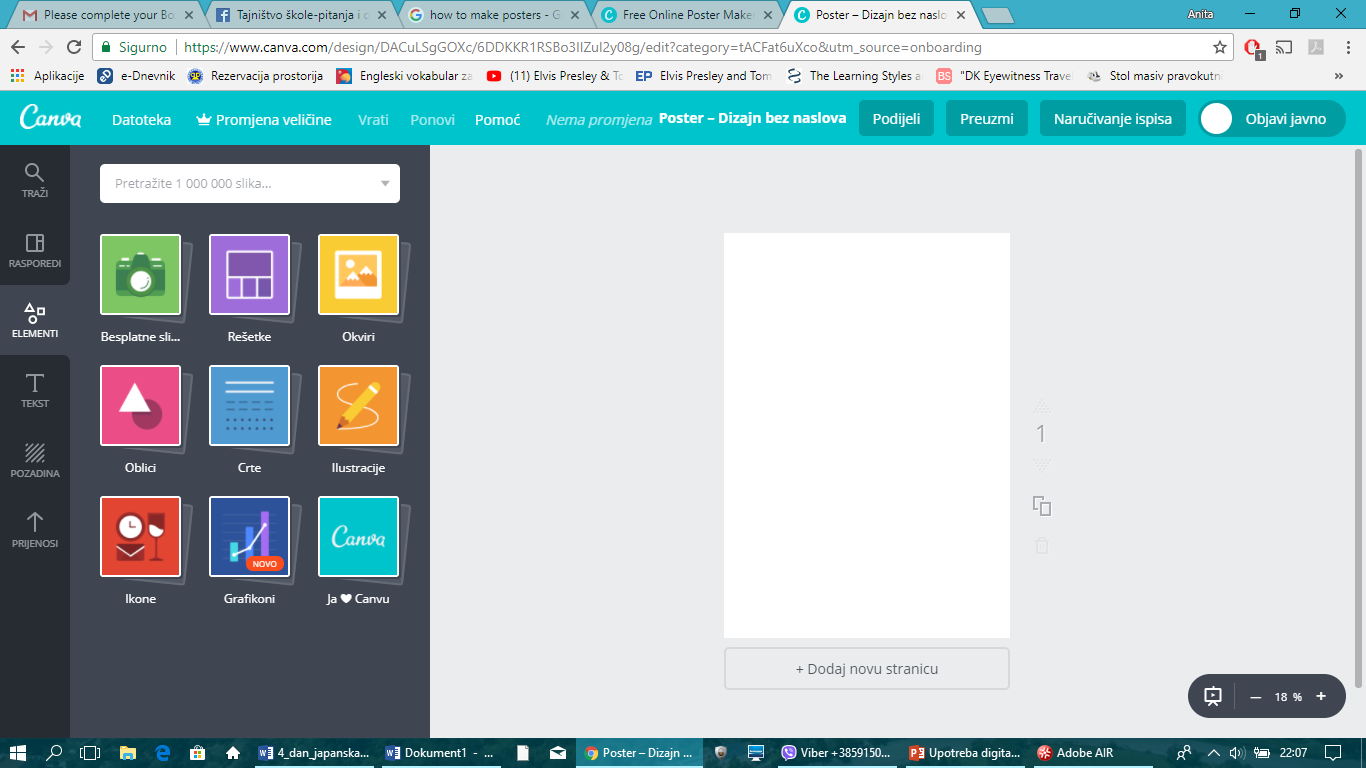 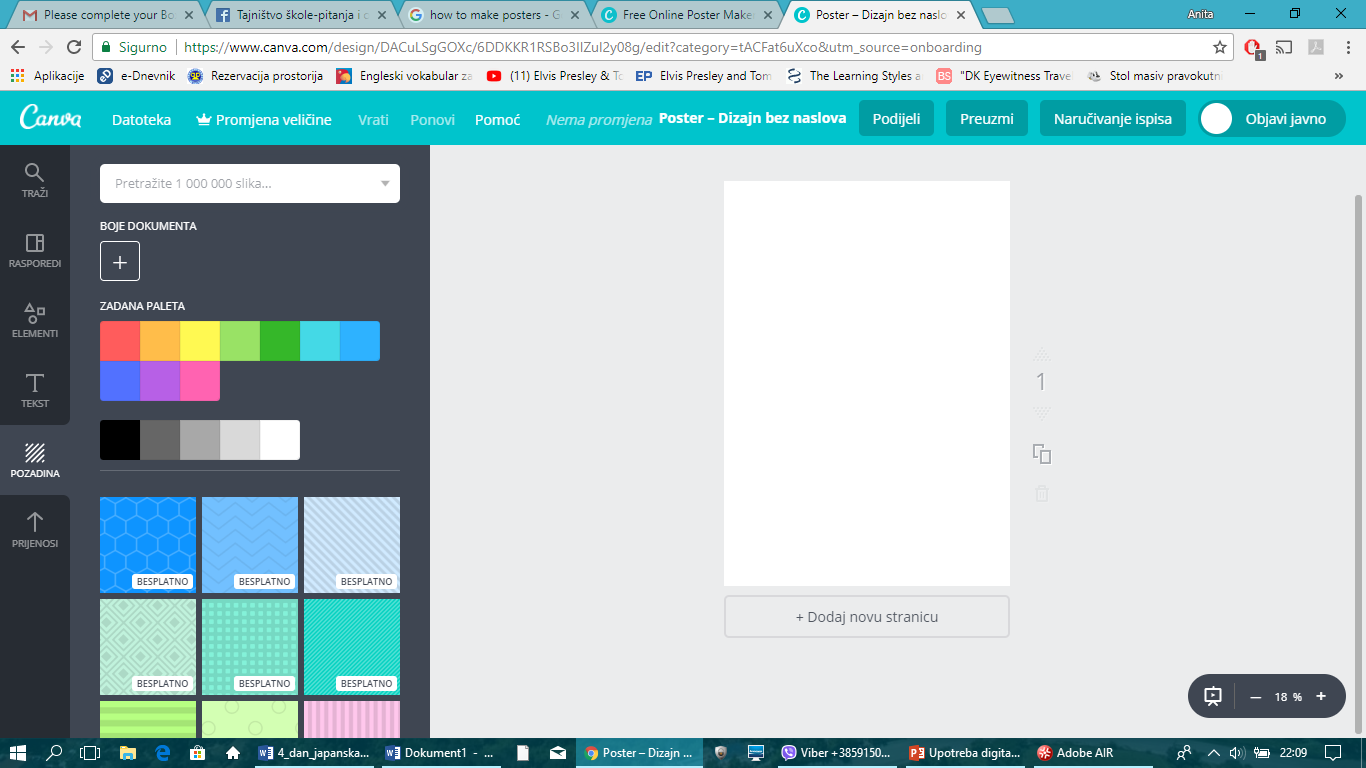 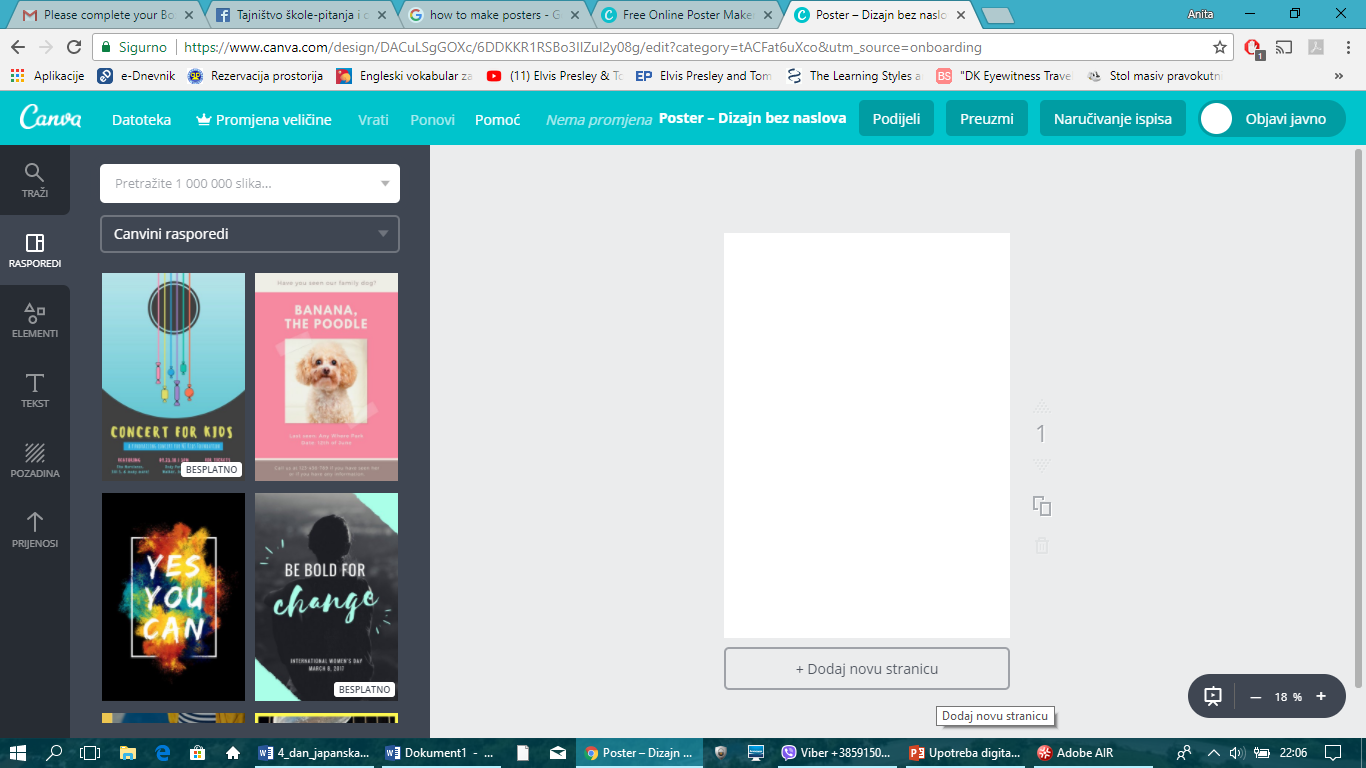 Class project, 4 lessons
Lesson 4: 
Newspaper covers (old-school or Canva or Padlet)
Quiz: Kahoot or Triventy
Tom misses Elvis > song: Elvis Presley Blues
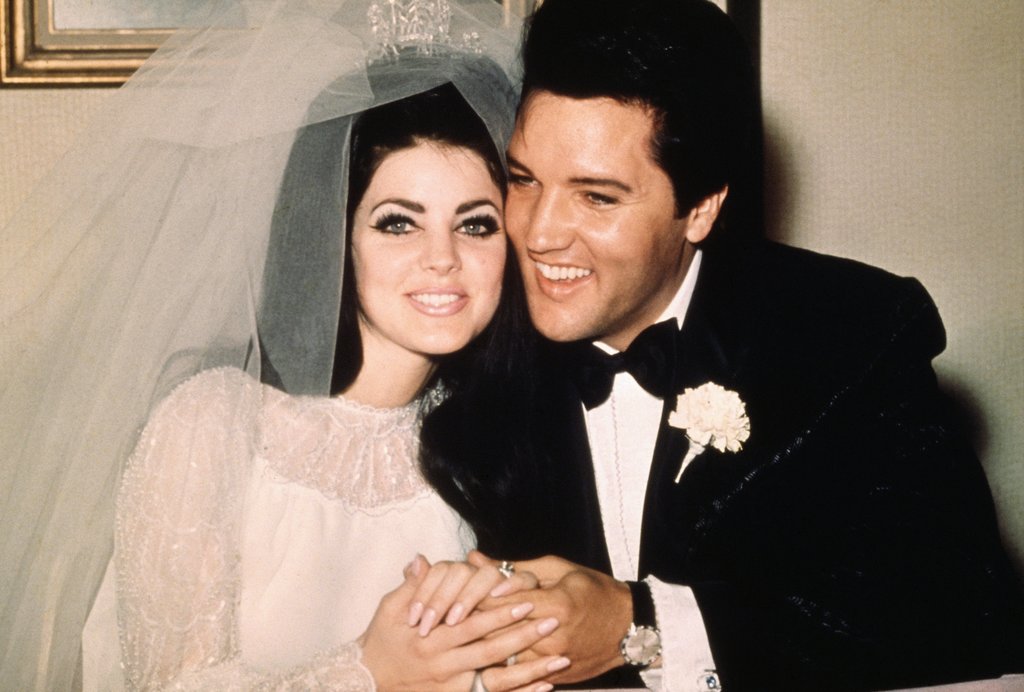 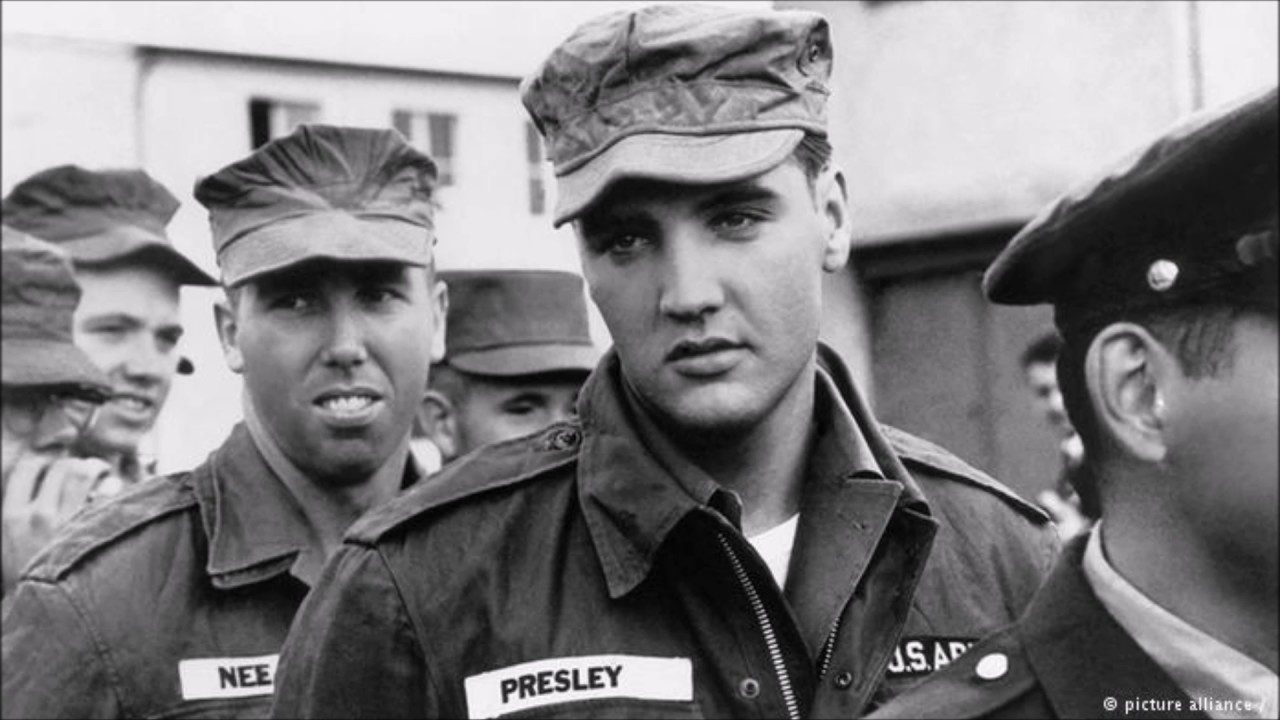 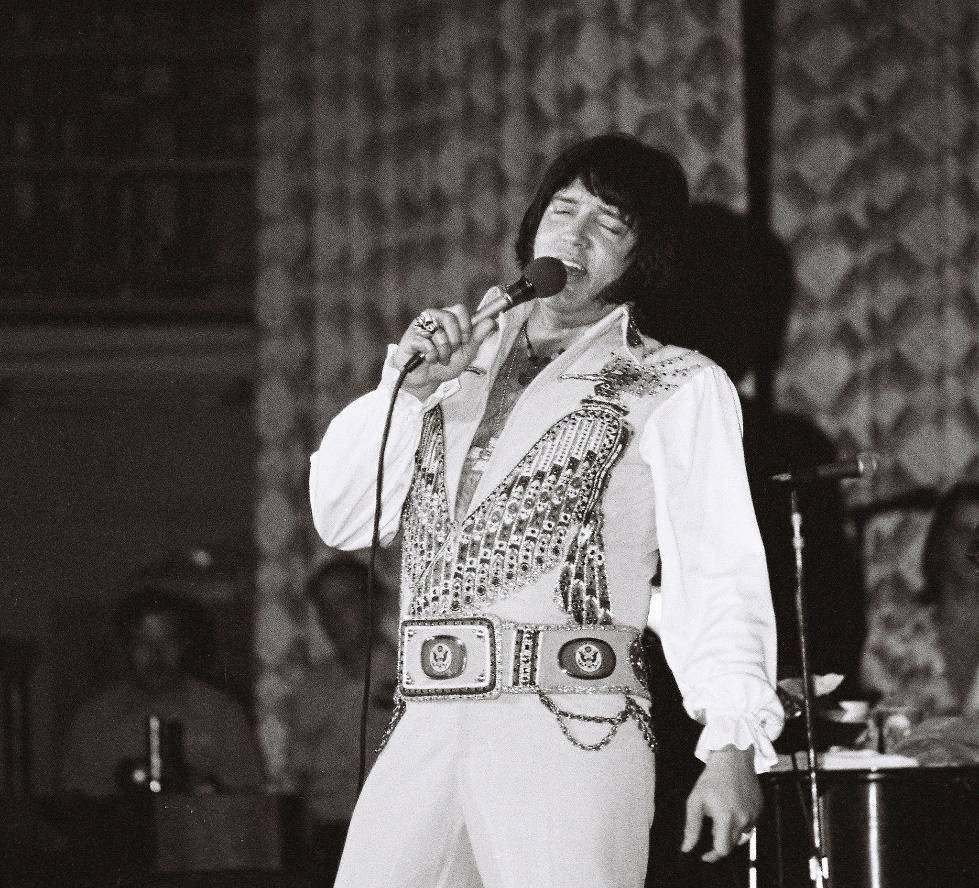 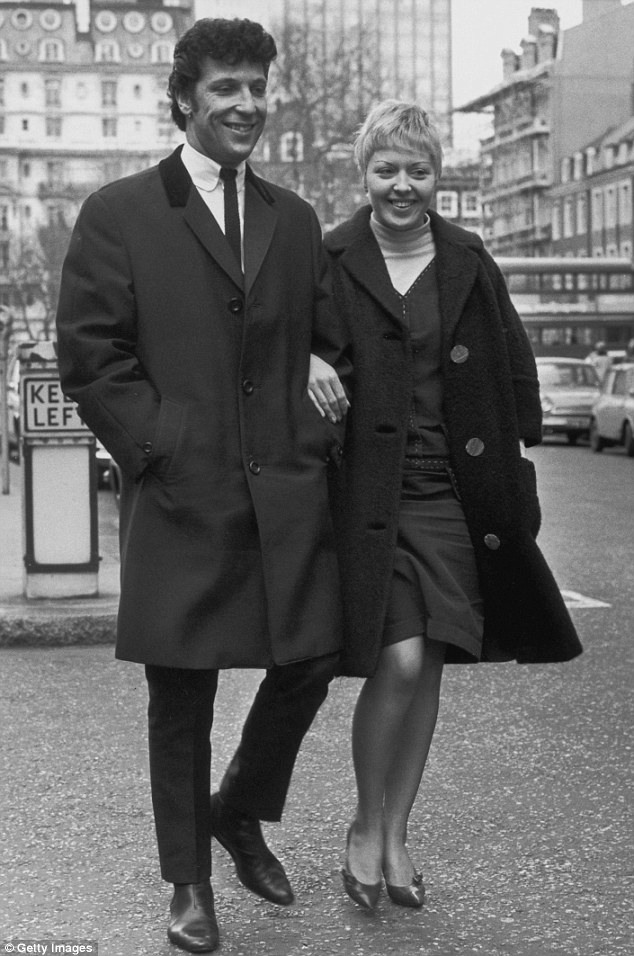 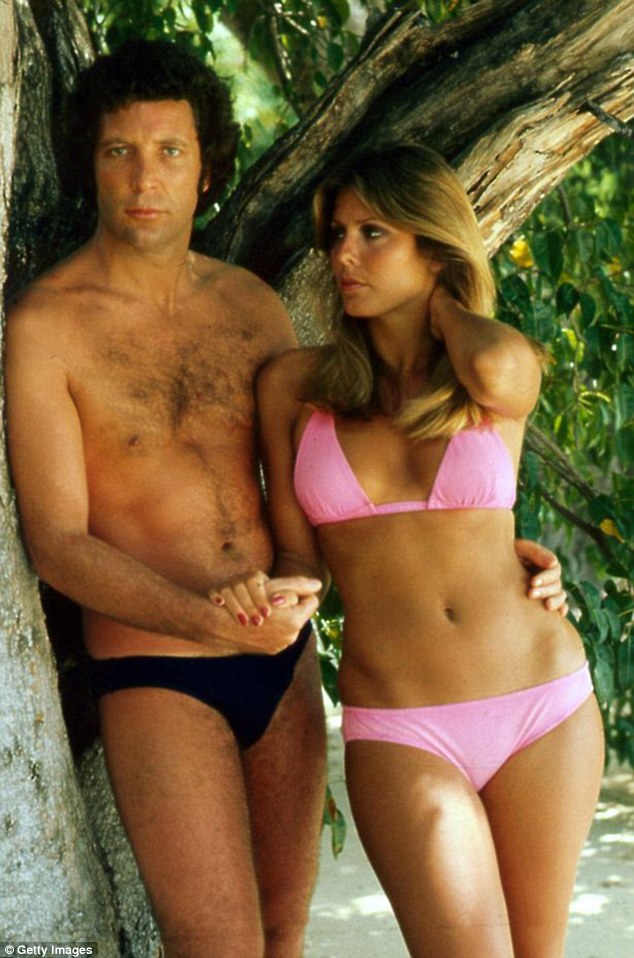 Padlet
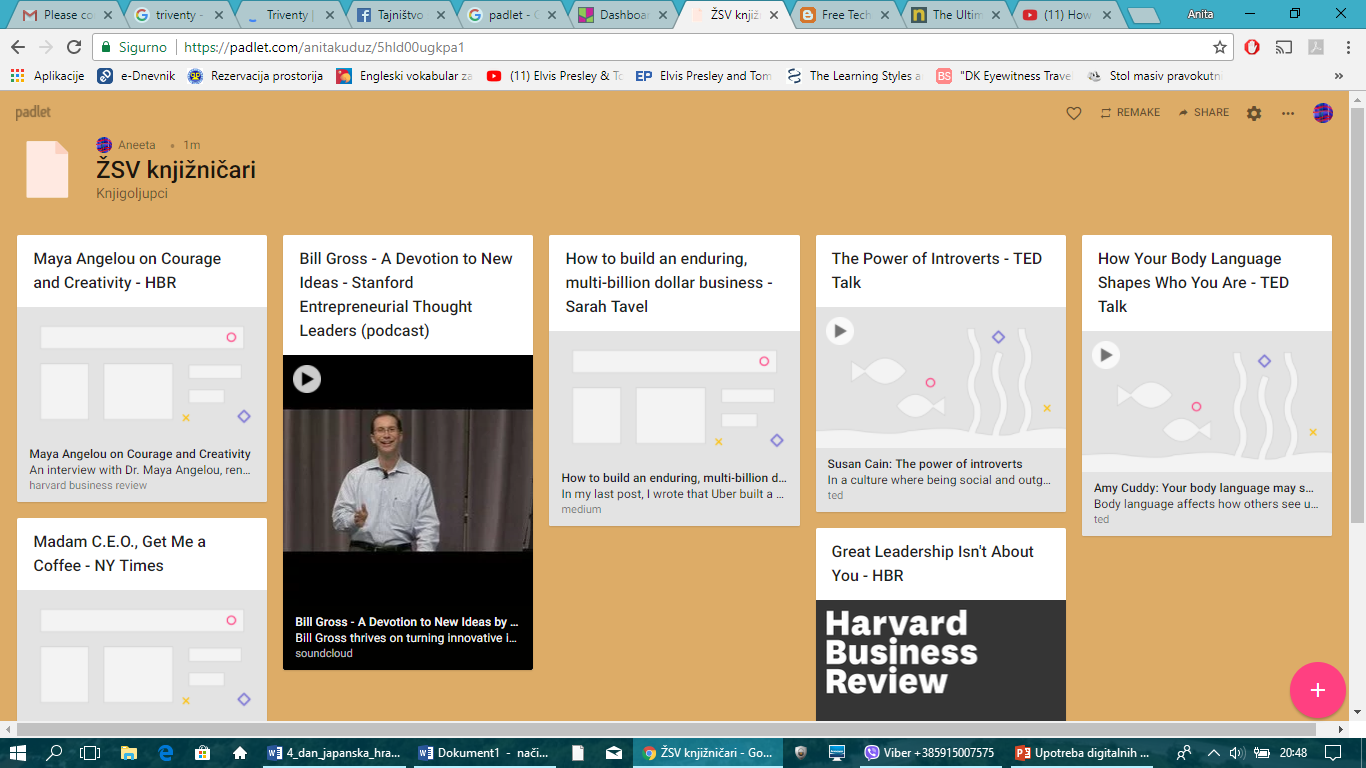 Kahoot
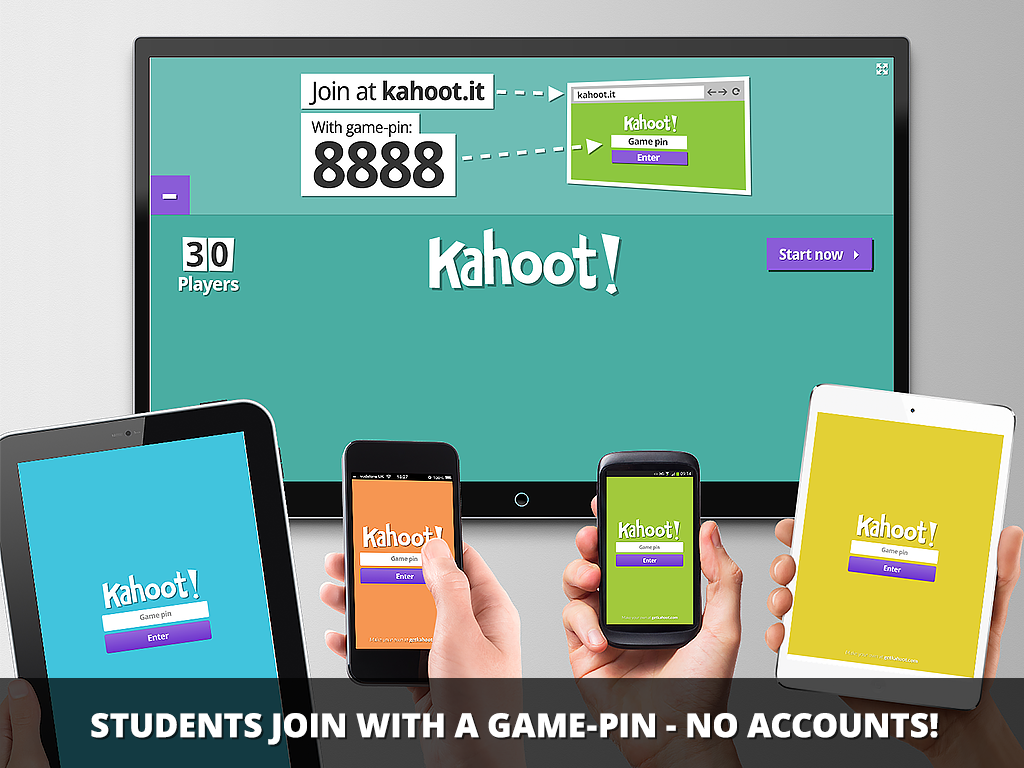 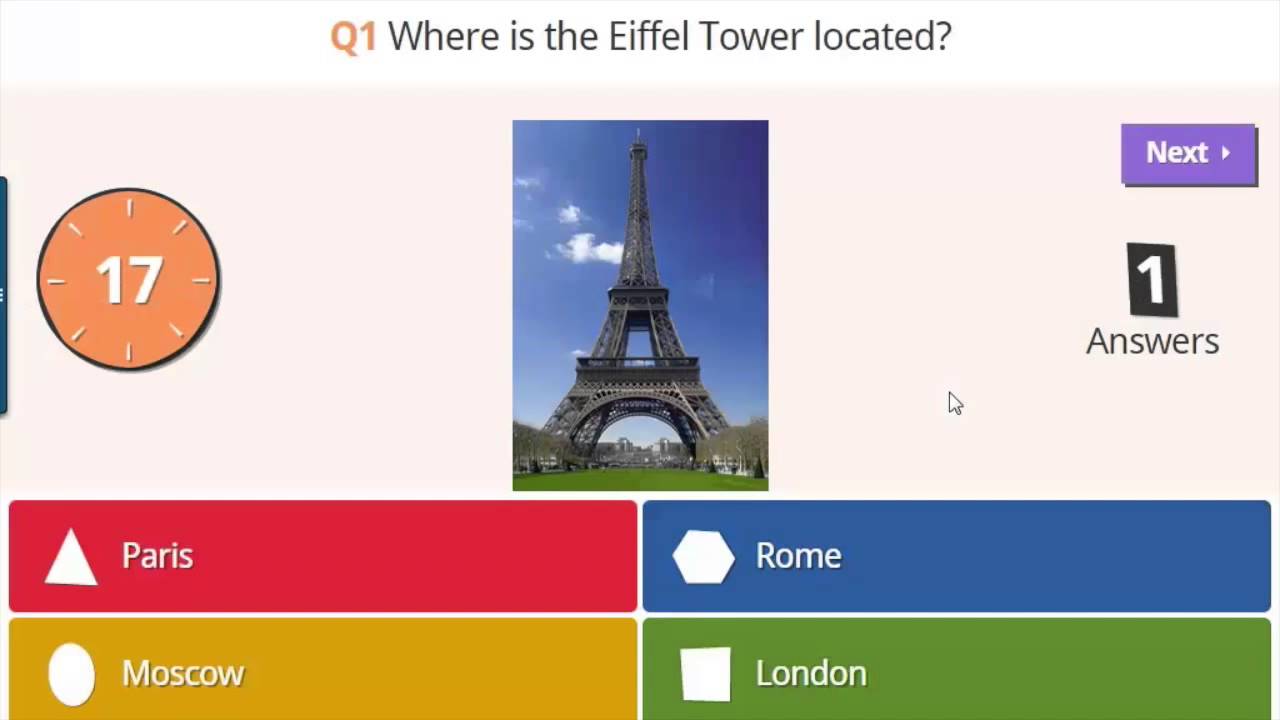 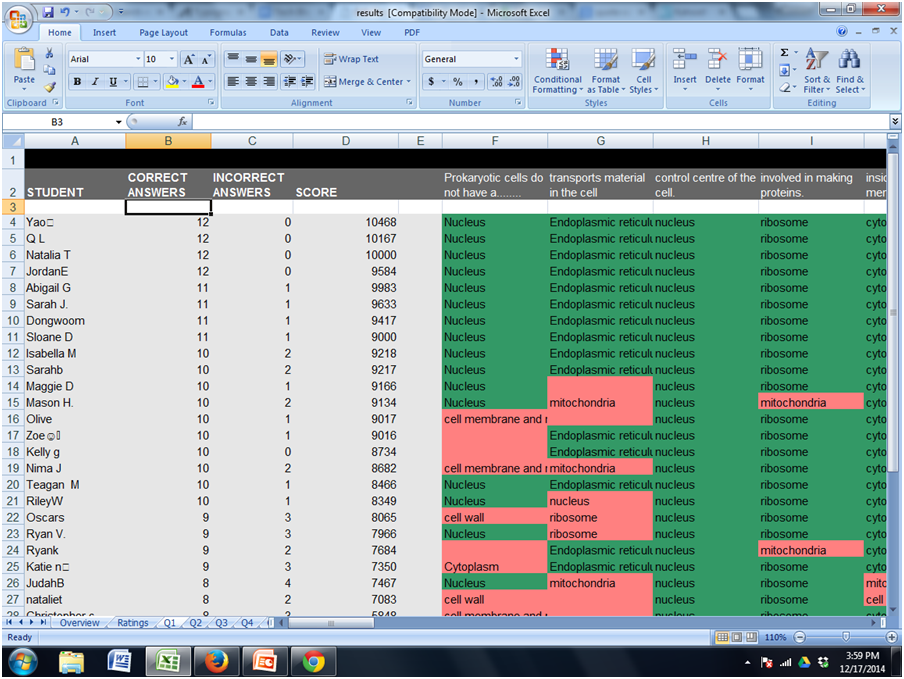 Triventy
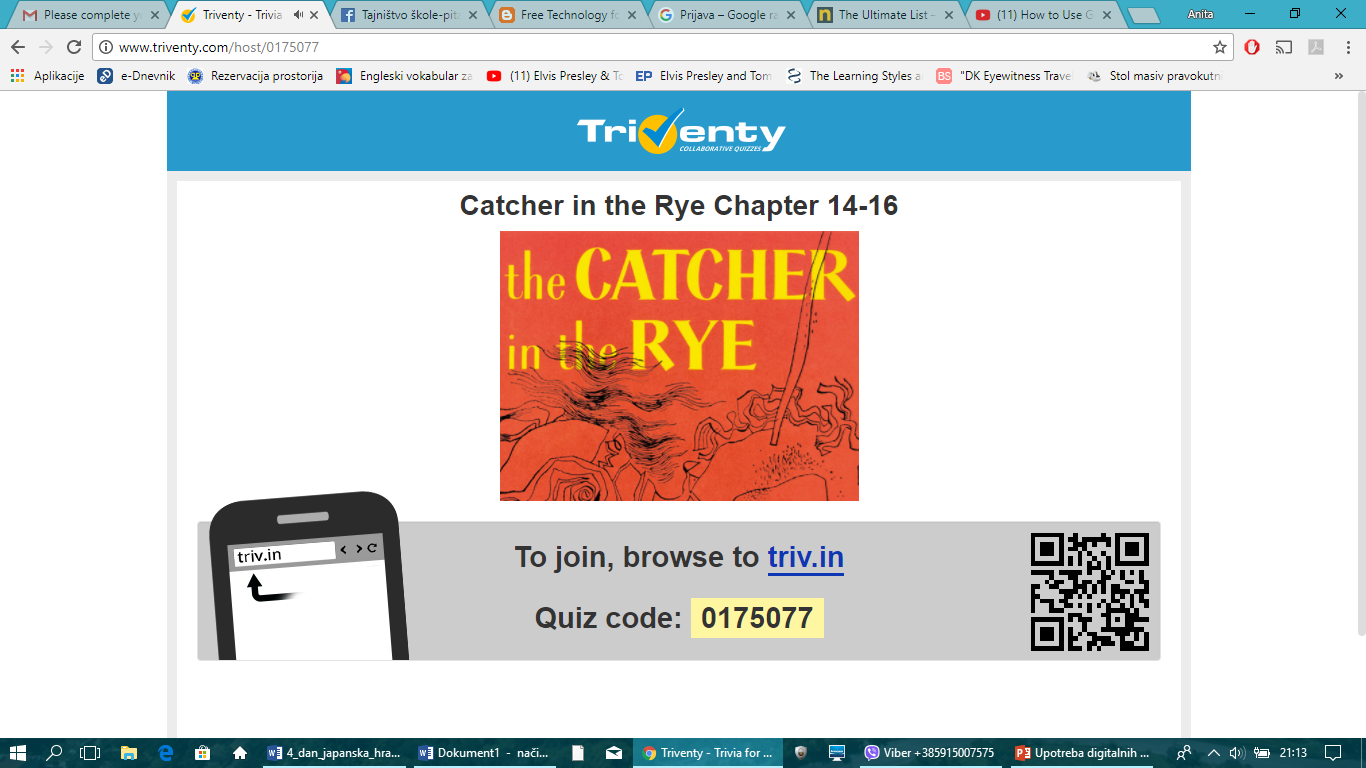 The best teachers teach from the heart, 
not from the book. 


Ps. 
Even islands have hearts in Croatia. 
So visit us in April 2019 at HUPE conference by the sea in Poreč.

Thank you!
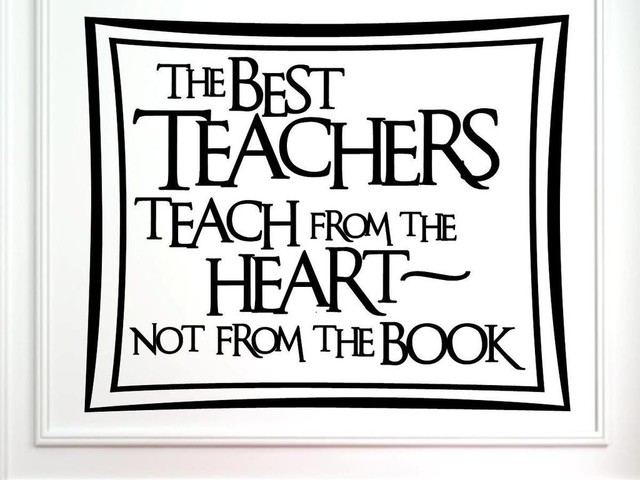 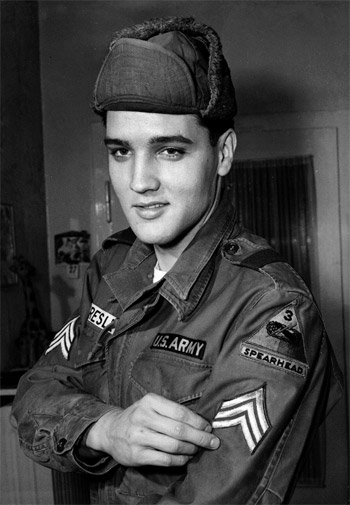 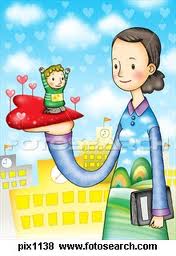 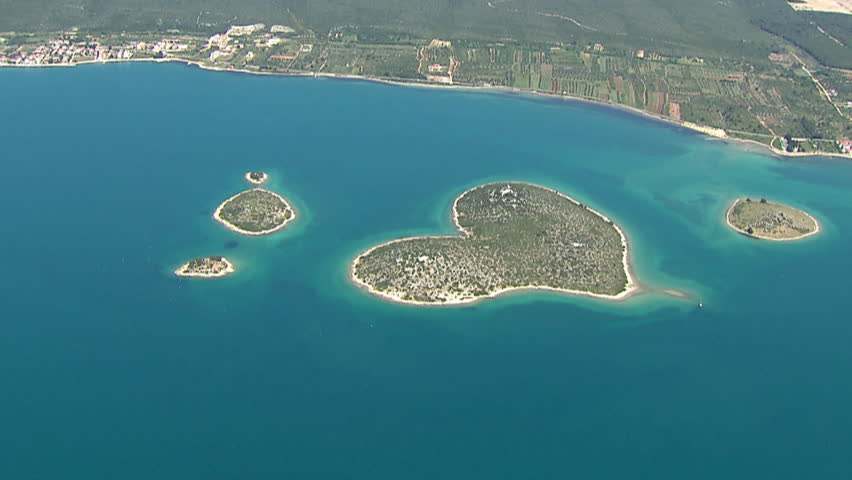 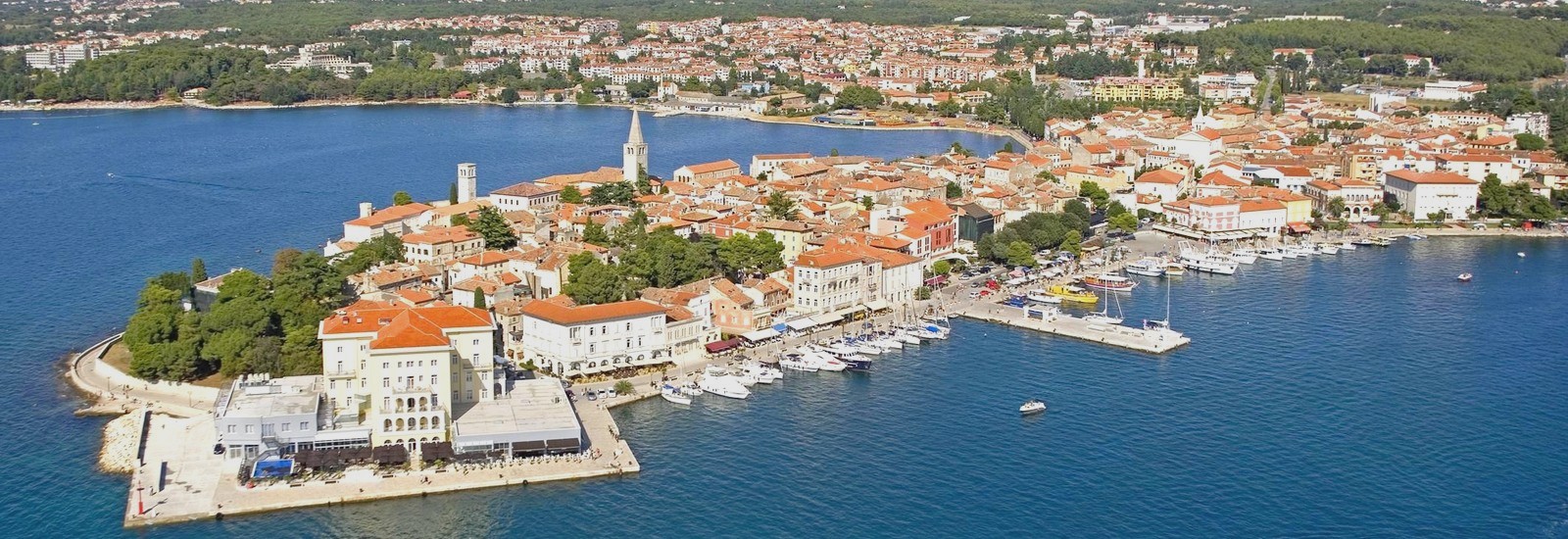 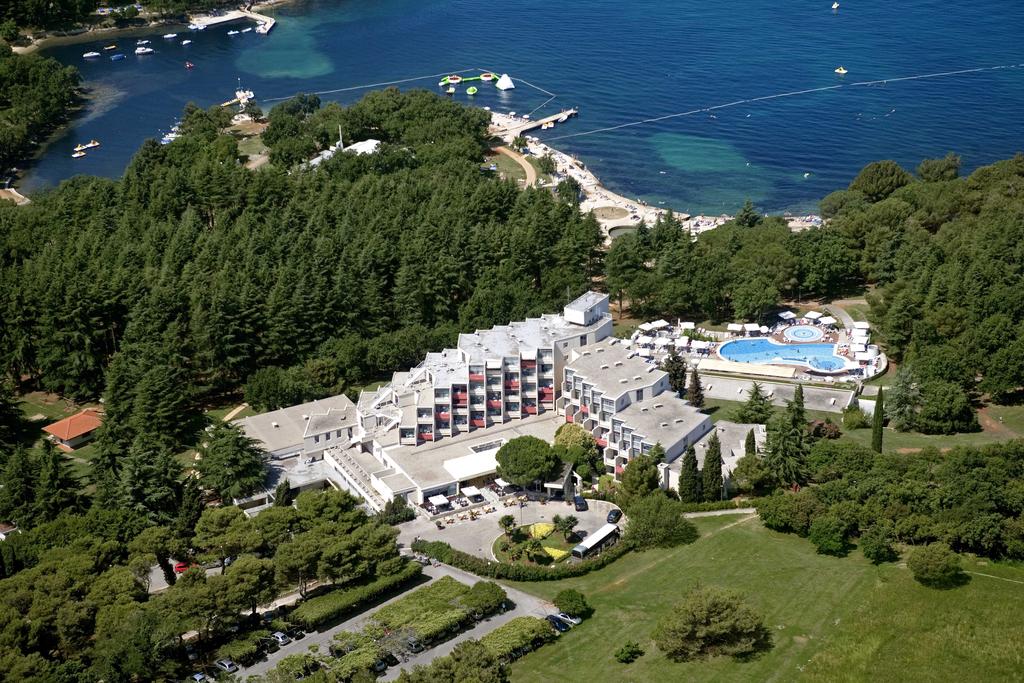 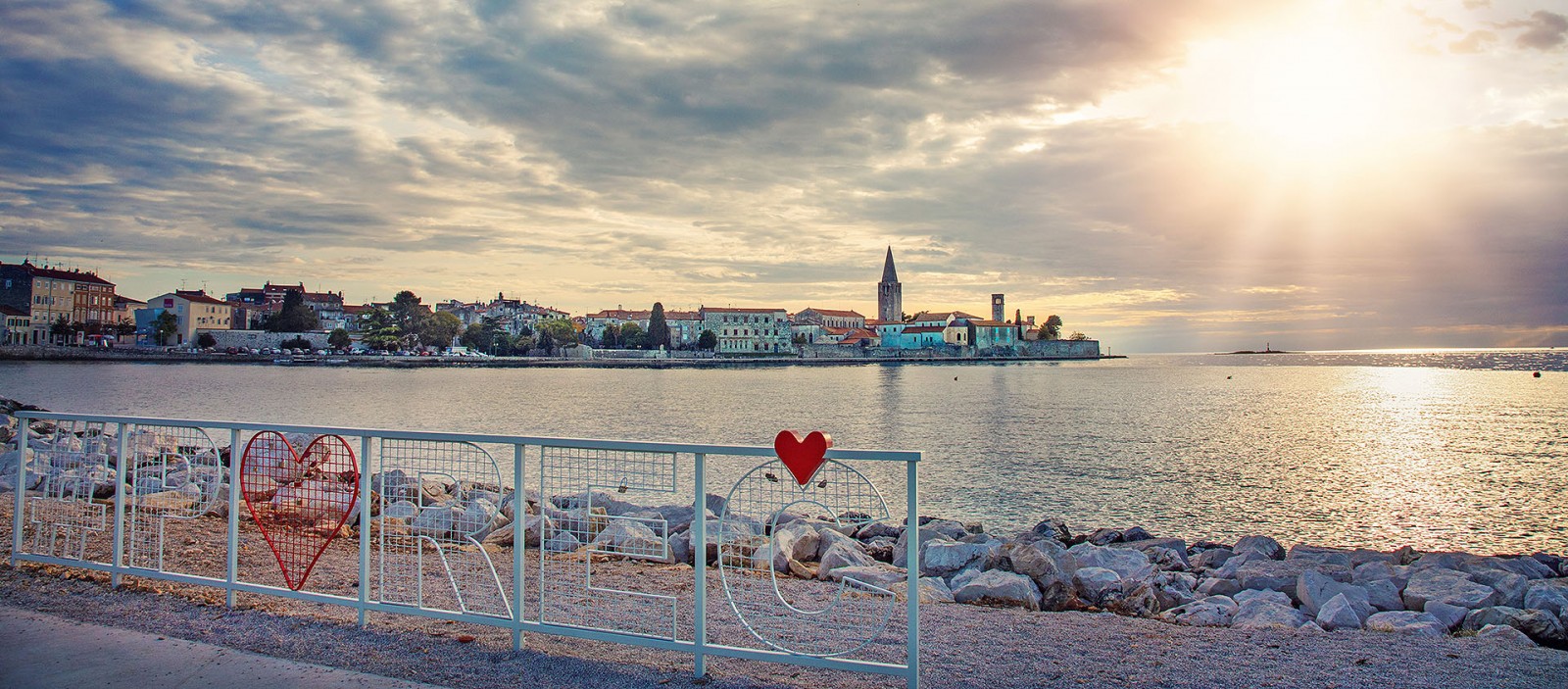 Anita Jokić		

anitakuduz@gmail.com
	   
google: ZSV Anita